Parametry odpovídají Nařízení v přenesené pravomoci: (EU) 2019/2016
Více informací o výrobku naleznete pod tímto QR kódem:
HBW5518D
Kombinovaná vestavná lednice výška 177 cm 2D 55 Series 6
Energetická třída D, Total No Frost, Artificial IntelligenceTM , reverzibilní dvířka, připojení přes Wi-Fi, Super Cooling&Freezing
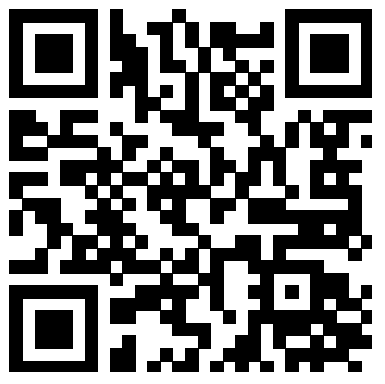 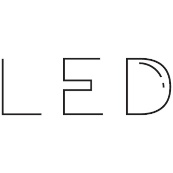 Hlavní vlastnosti (Nařízení v přenesené pravomoci: (EU) 2019/2016)
Třída energetické účinnosti		D
Celkový čistý objem (l)		248
Celkový čistý objem lednice (l)		186
Celkový čistý objem mrazáku (l)		62
Roční spotřeba energie (kWh/rok)		173
Úroveň emisí hluku šířeného vzduchem (dB(A))	34
Emisní třída hluku šířeného vzduchem		B
Klimatická třída			ST
Hvězdičkové označení mrazáku		****

Vlastnosti
Total No Frost, Super Cooling – rychlé zchlazení v lednici, Super Freezing – rychle zmražení v mrazáku
Prázdninový režim, Eko režim

Artificial Intelligence InsideTM – Fresher Techs (Air Surround – rovnoměrné rozložení vzduchu), aplikace hOn
Připojení přes Wi-Fi – kompatibilita s aplikací hOn (funkce Advanced Drink, Assistand a My Inventory)
Elektronické ovládání
Akustický signál otevřených dvířek
5 úrovní chlazení/3 úrovně mražení

Lednice
2+1 polic, 2+3 přihrádek ve dveřích lednice
1x Crisper – zásuvka na zeleninu
1x zásuvka na ovoce/zeleninu s HCS (Humidity Control System)
Police na víno (chromovaná), Držák na vajíčka

Mrazák
2 zásuvky + 1 zásuvka bez krytu
Zásobník na led (manuální)

Konstrukce
Reverzibilní dvířka – výměnné panty dveří
LED osvětlení
Invertorový kompresor
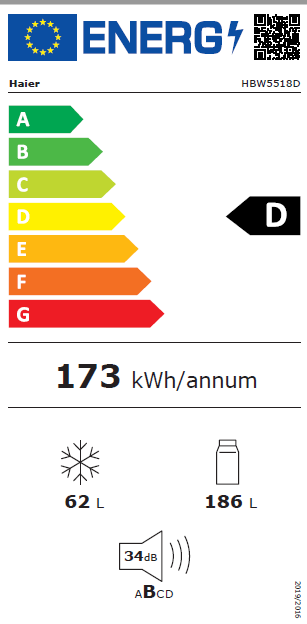 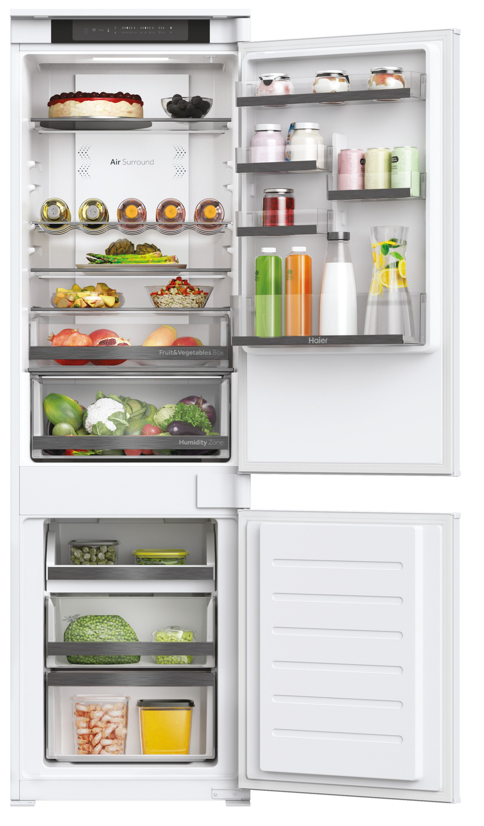 LED osvětlení
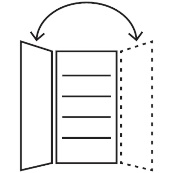 Reverzibilní dvířka
177 cm
Bezdotyková technologie ovládání chladničky
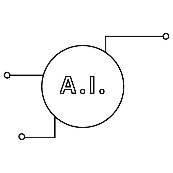 Artificial Intelligence InsideTM
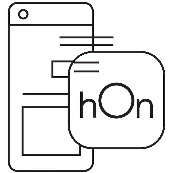 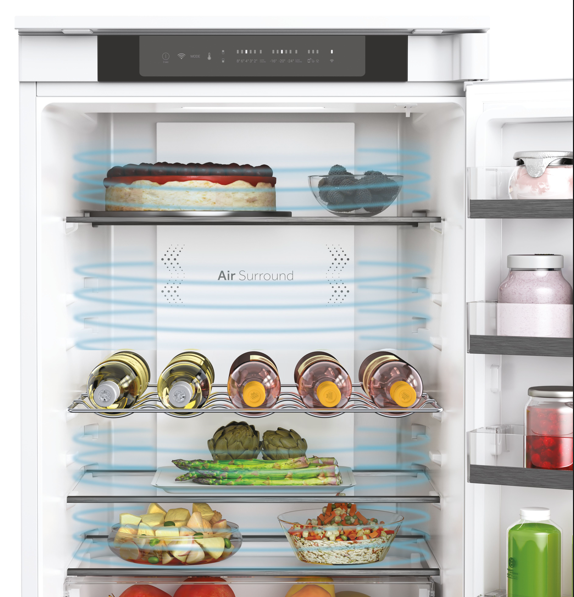 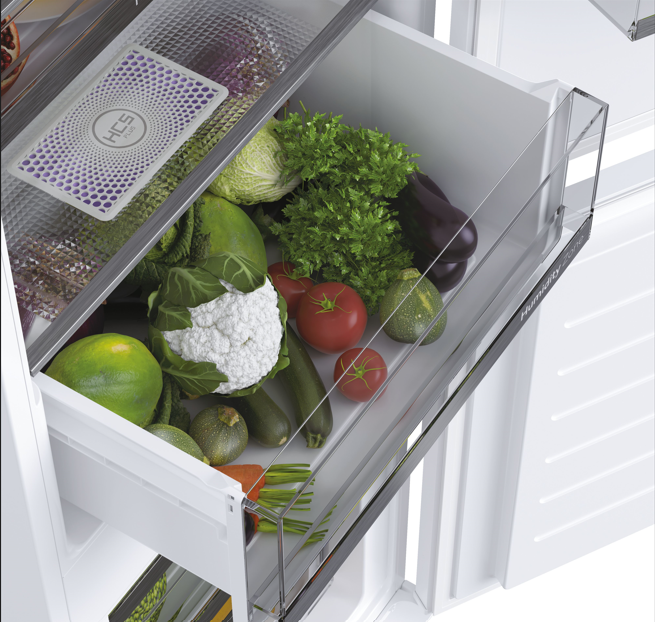 Kompatibilita s aplikací hOn
Logistická data
Kód		34901523
EAN		8059019060927
Barva		Bílá
Rozměry výrobku V × Š × H (mm)	1772 × 540 × 545
Čistá váha výrobku (kg)	65
Rozměry balení V × Š × H (mm)	1832 × 580 × 597
Hmotnost s obalem (kg)	67